„Életet adó kávé”
A kávé története…
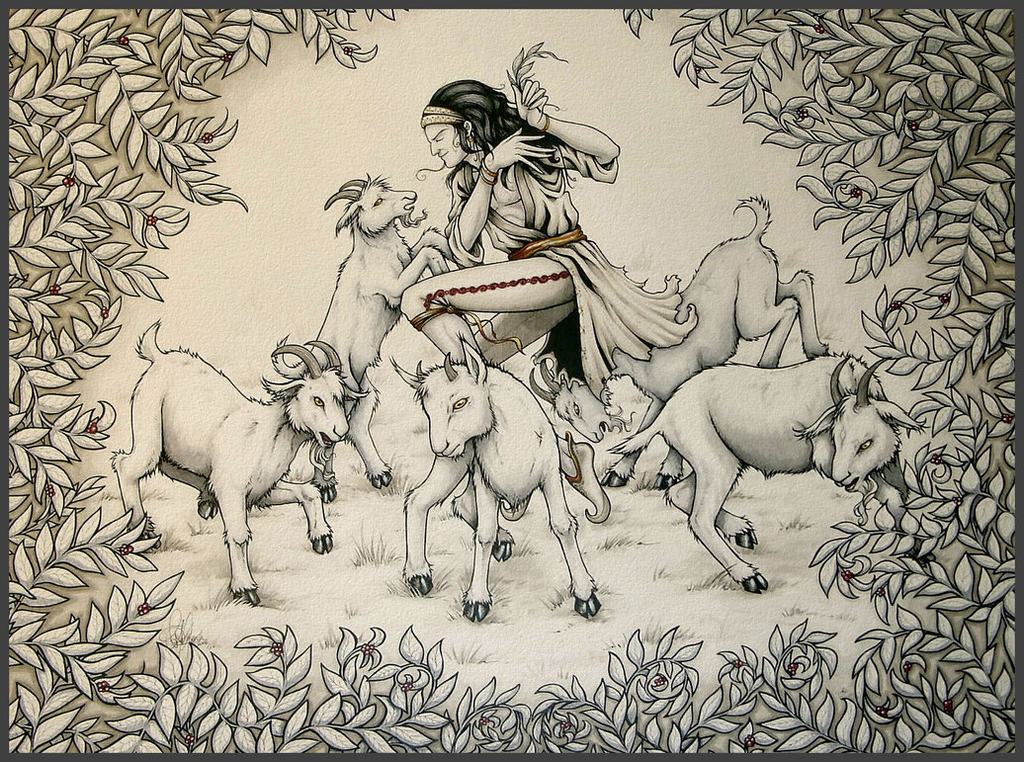 Káldi, a pásztor
Mohamed próféta
Két legjelentősebb kávéfajta
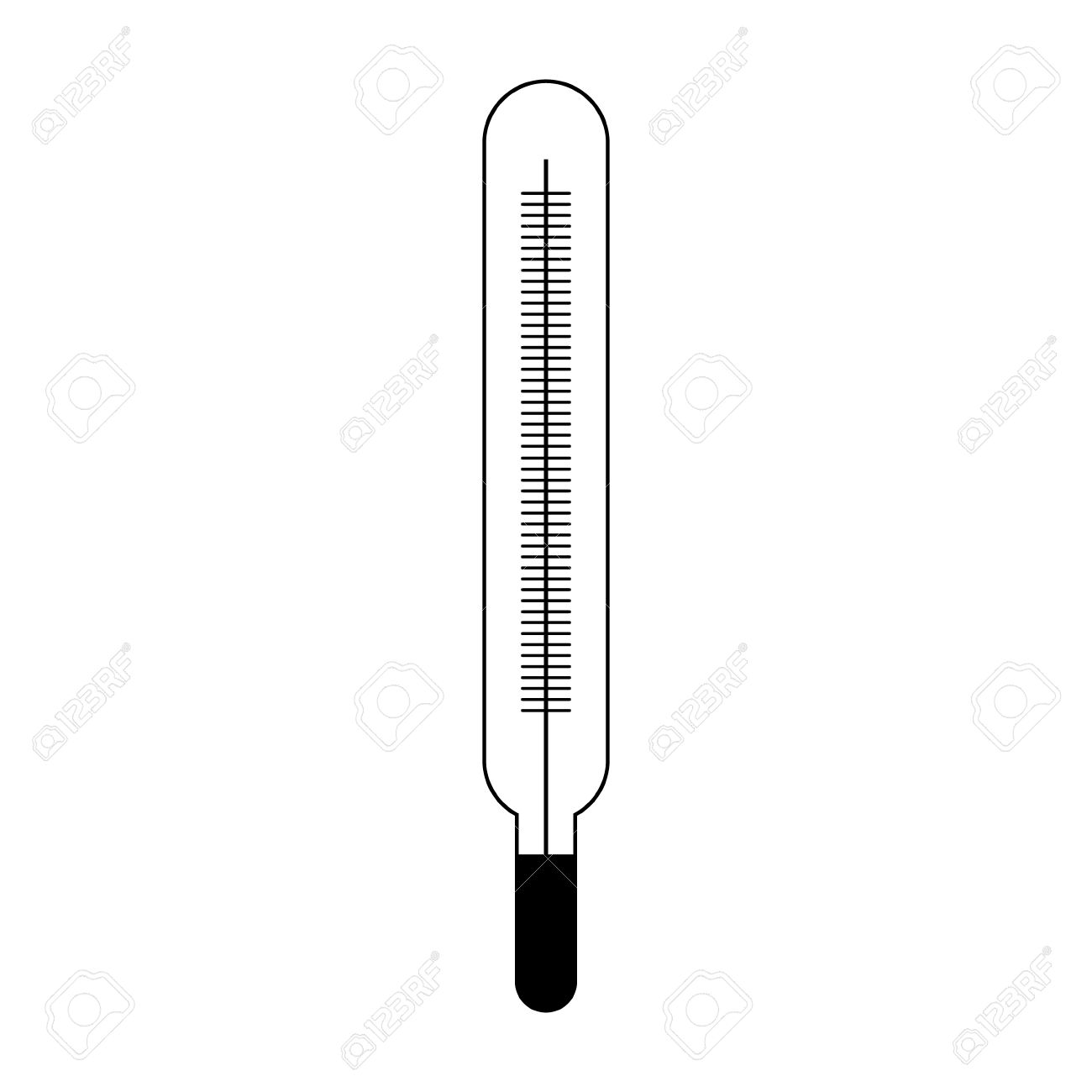 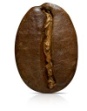 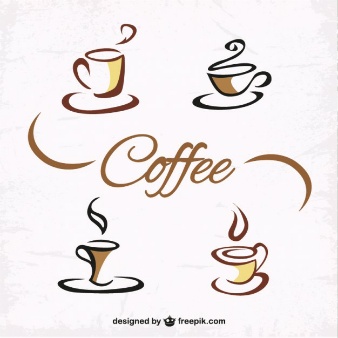 70%
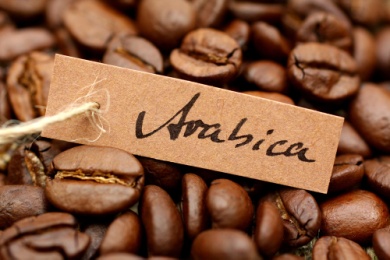 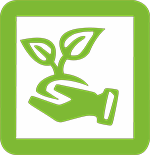 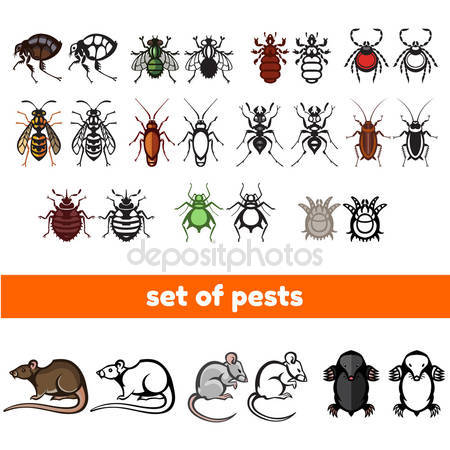 0,3 -1,5%
15 - 24 ℃
2000
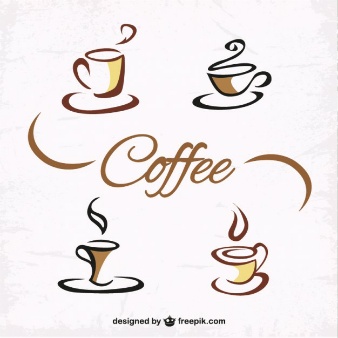 1000
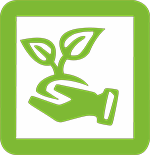 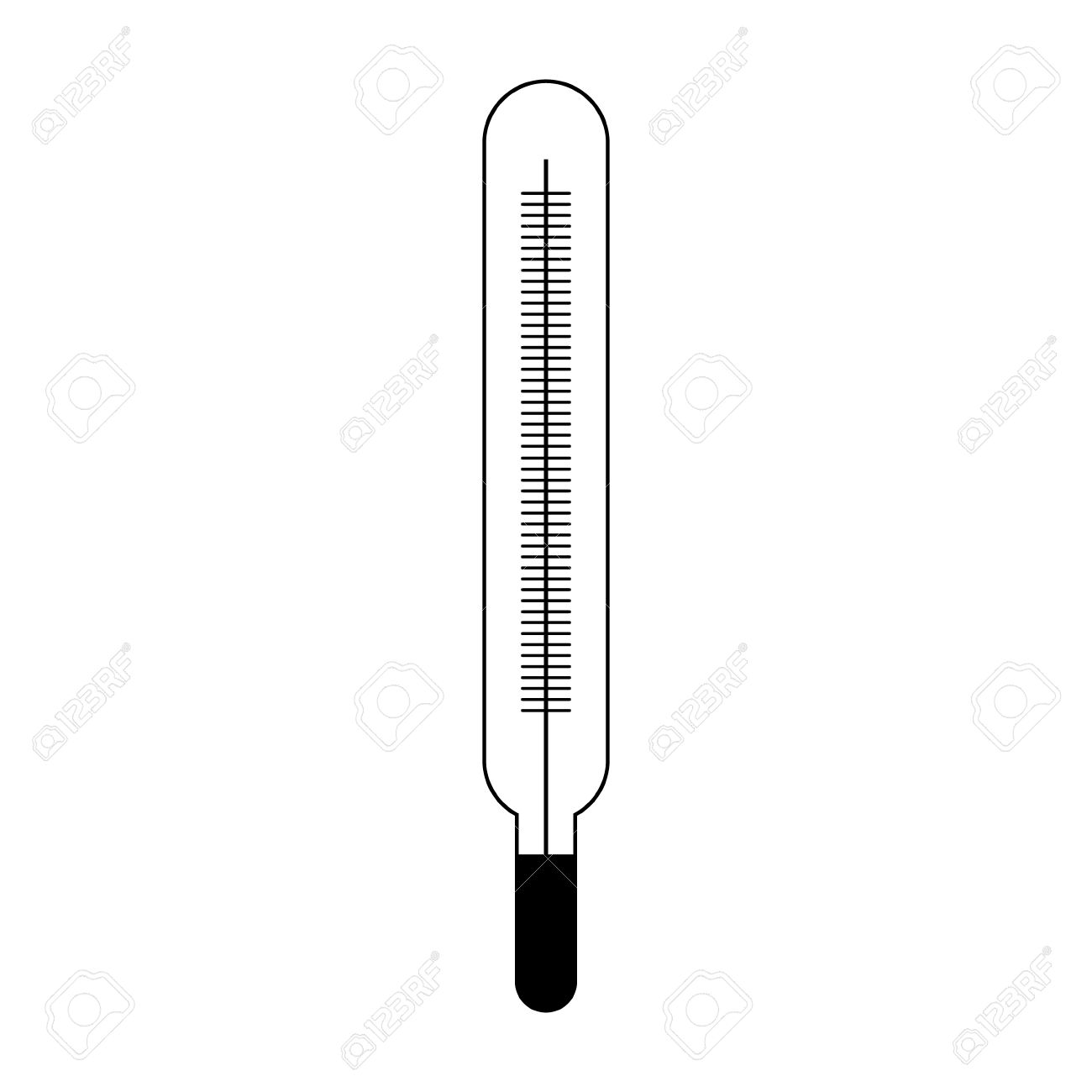 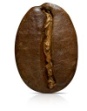 30%
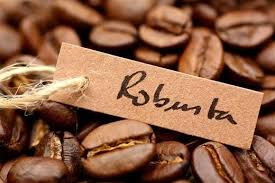 700
1,5 - 4%
24 – 30 ℃
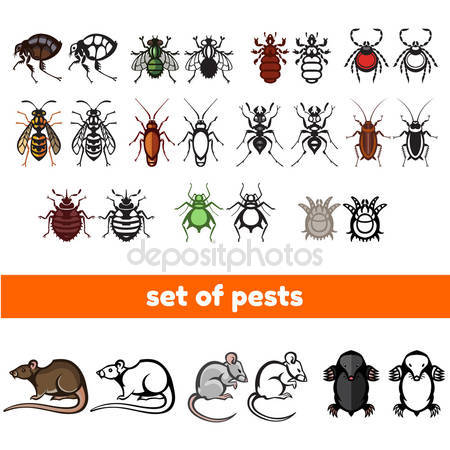 0
Kávétermelő országok
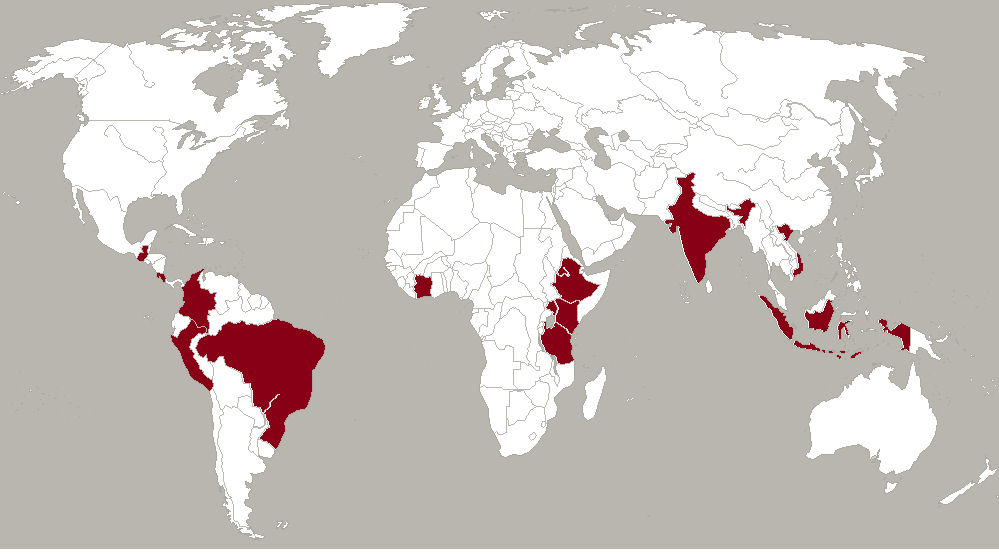 Afrika
Etiópia
Kenya
A kávé őshazája
Legnagyobb exportőr
Többségben arabica kávé a legmagasabb minőségben
Erős karakteres savak, jellegzetes aromajegyek, gyümölcsösség
Környezettudatos termesztés és kerülik a vegyszeres cserjeápolást
Arabica kávé:
Telt íz
Jellegzetes aroma
Jelentős savtartalom
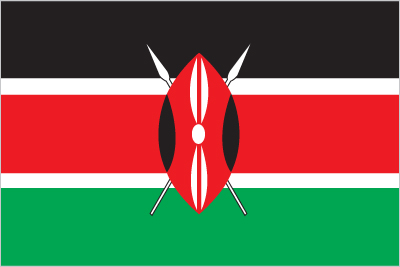 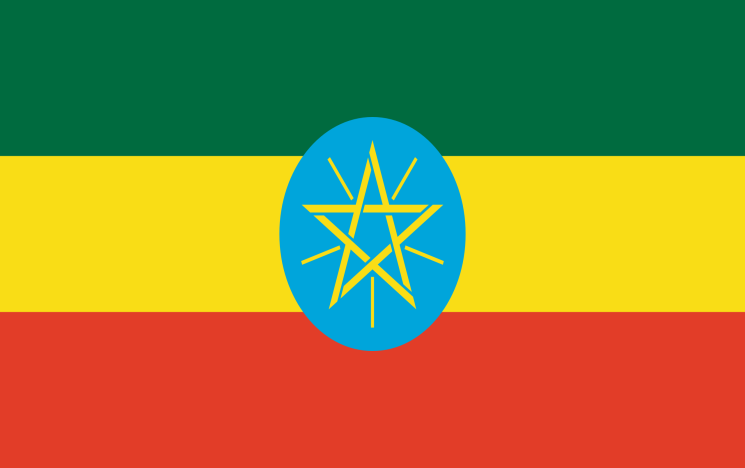 Dél - Amerika
Brazília
Kolumbia
Dél-Amerika legnagyobb kávétermelője
600-1200 méter közötti ültetvények
A termelés minden fázisa gépesített
Arabica kávé
Közepesen testes, gyümölcsös, nem túlzóan savas
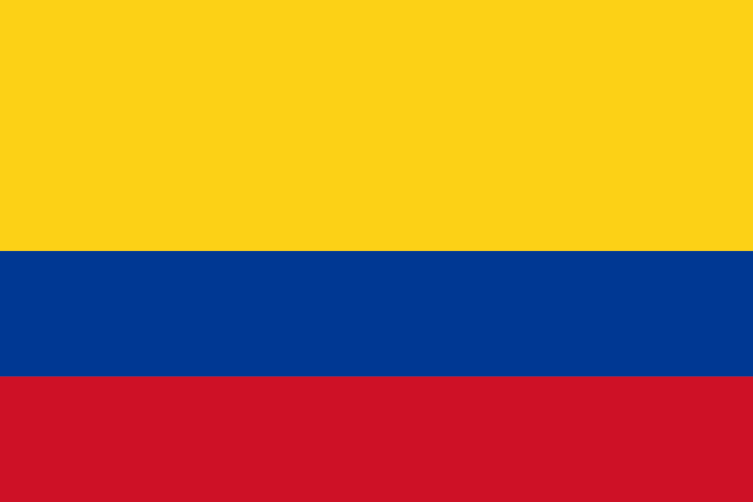 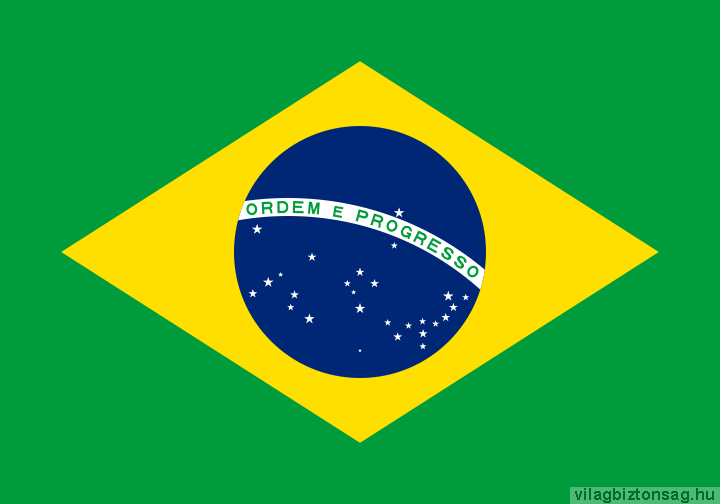 Közép - Amerika
Costa Rica
Guatemala
Arabica kávé, a robusta termesztését törvény tiltja
Vulkanikus talaj
Kiegyensúlyozott, aromás íz
Finom, fűszeres, jól felismerhető savas jegyekkel
Nyolc nagy eredetvédett terület
Kizárólag arabica kávé
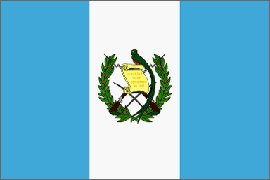 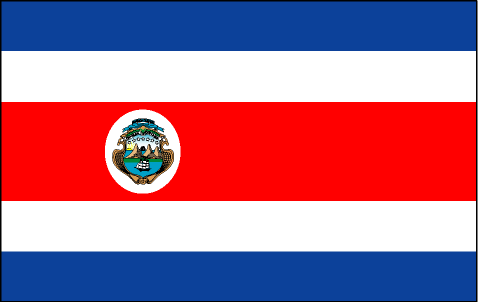 Ázsia
India
Indonézia
Cherry, Planton Arabica, Parchment Robusta
8 millió ember dolgozik az iparágban
120 ezer kávéültetvény
Két szüreti időszak
Jáva : fűszeres illatjegyek
Szumátra: csokoládés íz jegy
Kopi Luwak
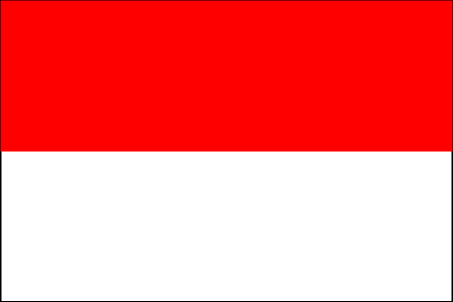 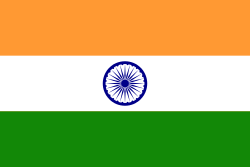 Hol, milyen kávét isznak…
Finnország: Kaffeost
Olaszország: Espresso Romano
Írország: Ír kávé
Görögország: Frappé
Spanyolország: Cafe Bombon
Franciaország: Café au lait
 Törökország: Türk Kahvesi
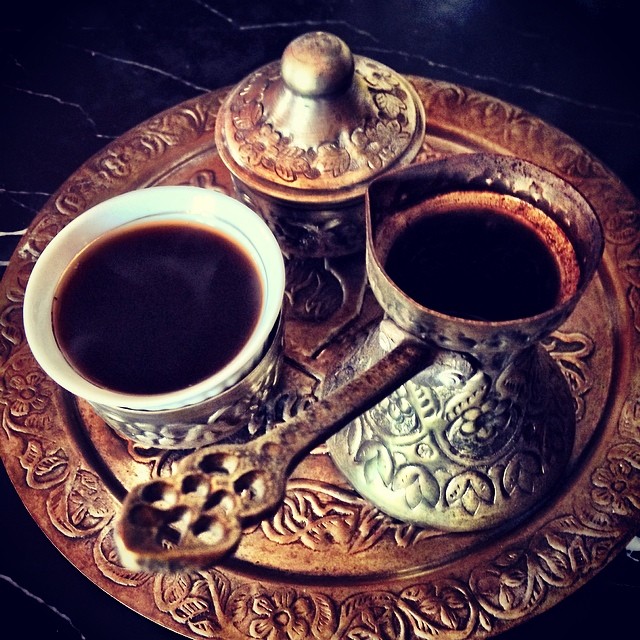 Betakarítás, feldolgozás, pörkölés
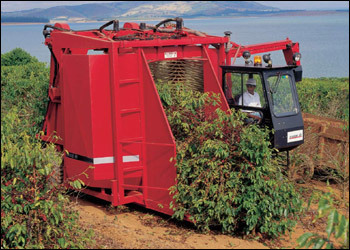 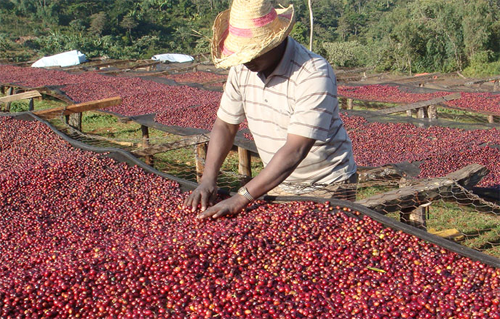 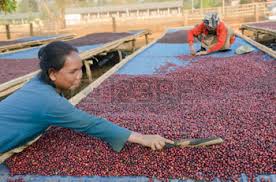 Koffeinmentesítés
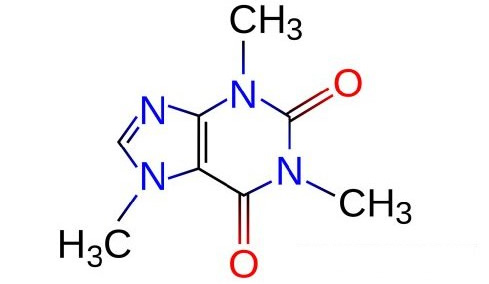 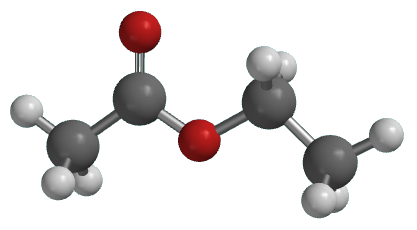 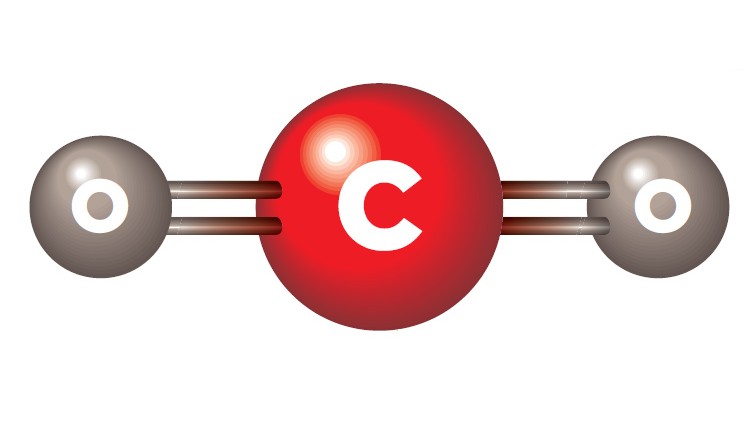 Exportok
Etiópia

Brazília

Costa Rica

Elefántcsontpart
Import
Fogyasztás
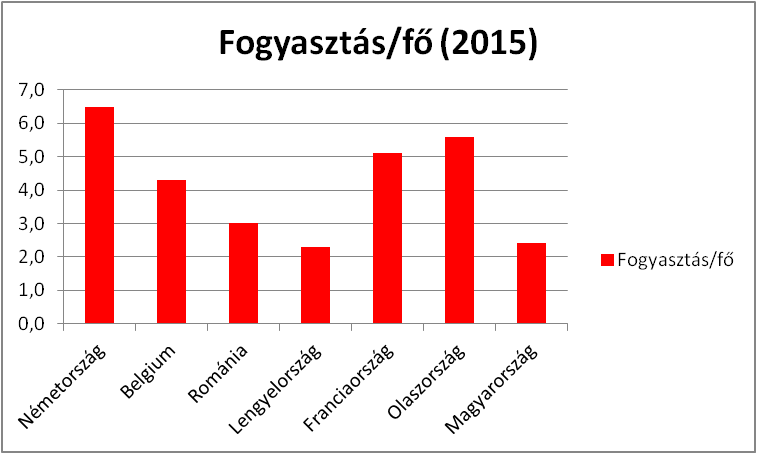 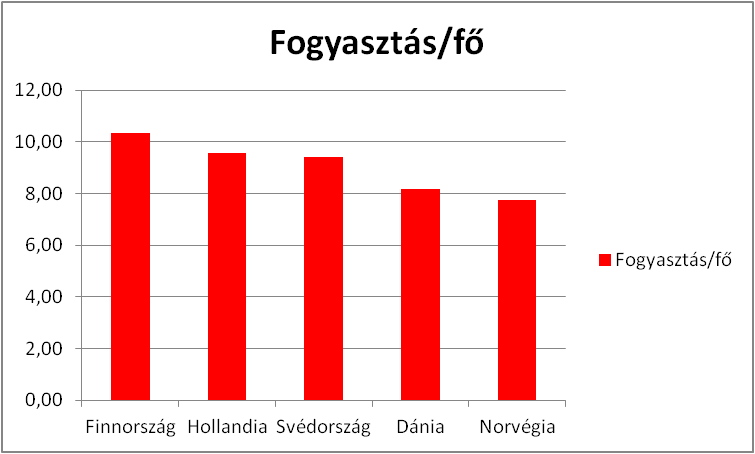 „Barista-nak nevezzük azokat a bárban dolgozó szakembereket, akik a kávékészítés professzionális szakértői.”
Kultúra

Technológia

Minőség
Kávé, kávéháztörténet

Kávékultúrák

Kávétermelő országok

Márkák, láncok

Versenyek
Kávé

Forró csokoládé

Tea
Forrásjegyzék
1. http://olaszpresszo.hu/kave-tortenet-1/ (Letöltés: 2017. 04. 25)
2. http://www.kaleidoscopehistory.hu/index.php?subpage=cikk&cikkid=103 (Letöltés: 2017. 04. 25)
3. http://kaveklub.reblog.hu/post-013 (Letöltés: 2017. 04. 27)
4. https://rwandancoffee.wordpress.com/2013/01/28/what-is-arabica-coffee/ (Letöltés: 2017. 04. 27)
5.http://www.hazipatika.com/taplalkozas/egeszseg_es_gasztronomia/cikkek/hol_milyen_kavet_isznak/20160829153921?autorefreshed=1 (Letöltés: 2017. 05. 23.)
6. Kávé Akadémia – Barista Tananyag